Don’t Judge a Book by its CoverHow to Counter ‘Perception Bias’in the Evaluation of a Language Course?
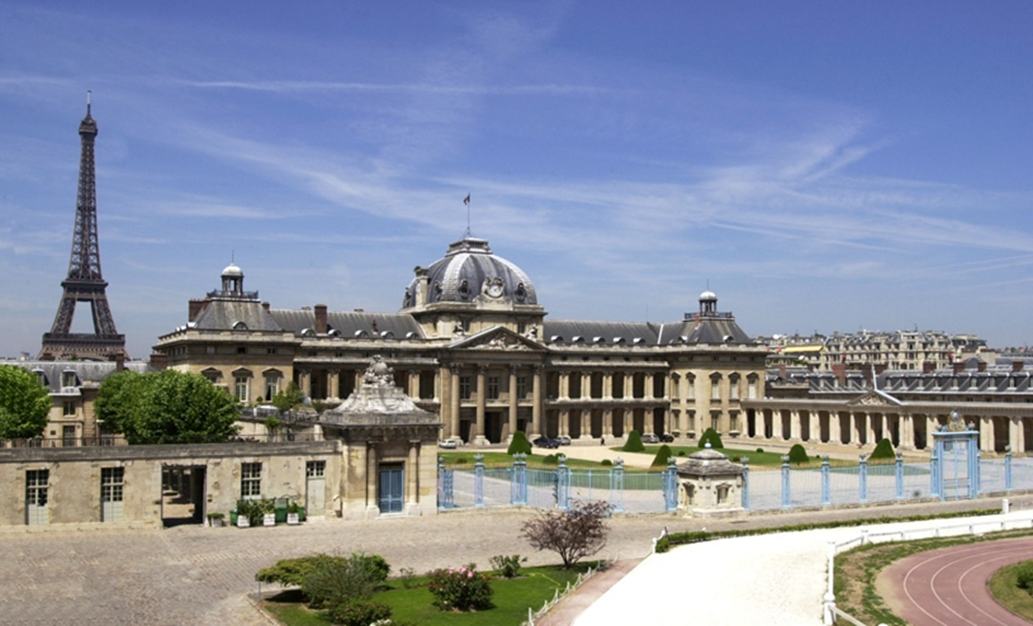 Jérôme COLLIN – Département langue française – Ecole de guerre
Don’t Judge a Book by its CoverHow to Counter ‘Perception Bias’in the Evaluation of a Language Course?
“Perception biases” for teachers and learners
1) teacher as status
2) teacher as role
3) teacher as assessor
I'm a good teacher when I've shown my learners that I know more than they do.
I'm a good teacher when my learners have a good time with me.
I'm a good teacher when my learners get good marks on the exercises I give them.
Don’t Judge a Book by its CoverHow to Counter ‘Perception Bias’in the Evaluation of a Language Course?
“Perception biases” for teachers and learners
1) teacher as status
2) teacher as role
3) teacher as assessor
4) vs learners in the classroom bubble
Don’t Judge a Book by its CoverHow to Counter ‘Perception Bias’in the Evaluation of a Language Course?
“Perception biases” for teachers and learners
1) teacher as status
2) teacher as role
3) teacher as assessor
4) vs learners in the classroom bubble

Two solutions for countering “perception biases” in teaching situations
1) external professional linguists observing the courses
2) military professionals who work with our learners after their language training